U.S. Economic Outlook
Scan or click to access more economic insights
Despite growing confidence, lingering recession concerns remain
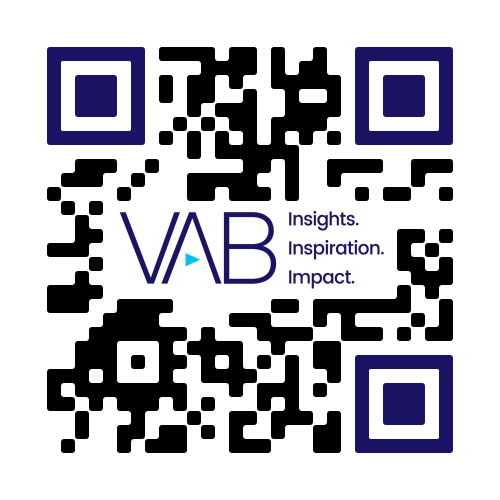 Rolling 3-Month Average: Sentiment About Whether the US Economy Is In a Recession
Source: Dentsu, Consumer Navigator – American Mindset, Wave 51, April 2024.
Click here to see more on Dentsu’s ‘Consumer Navigator’
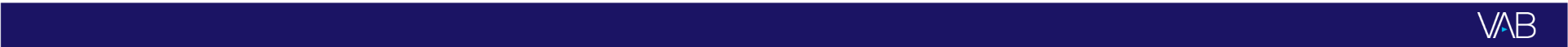 This information is exclusively provided to VAB members and qualified marketers.